আজকের পাঠে সবাইকে স্বাগত
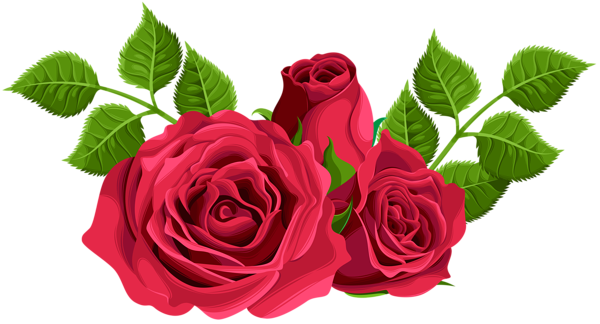 1
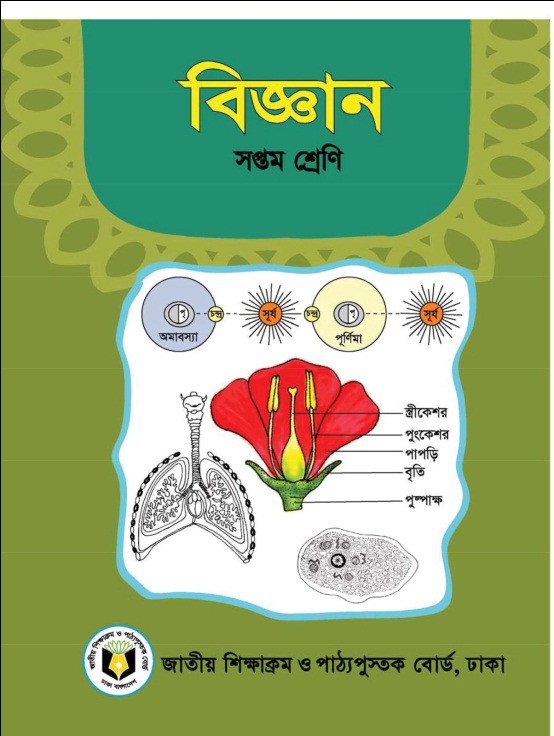 পরিচিতি
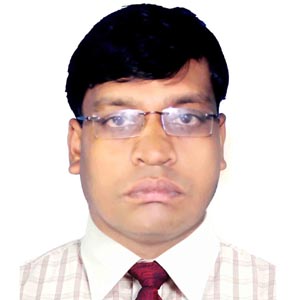 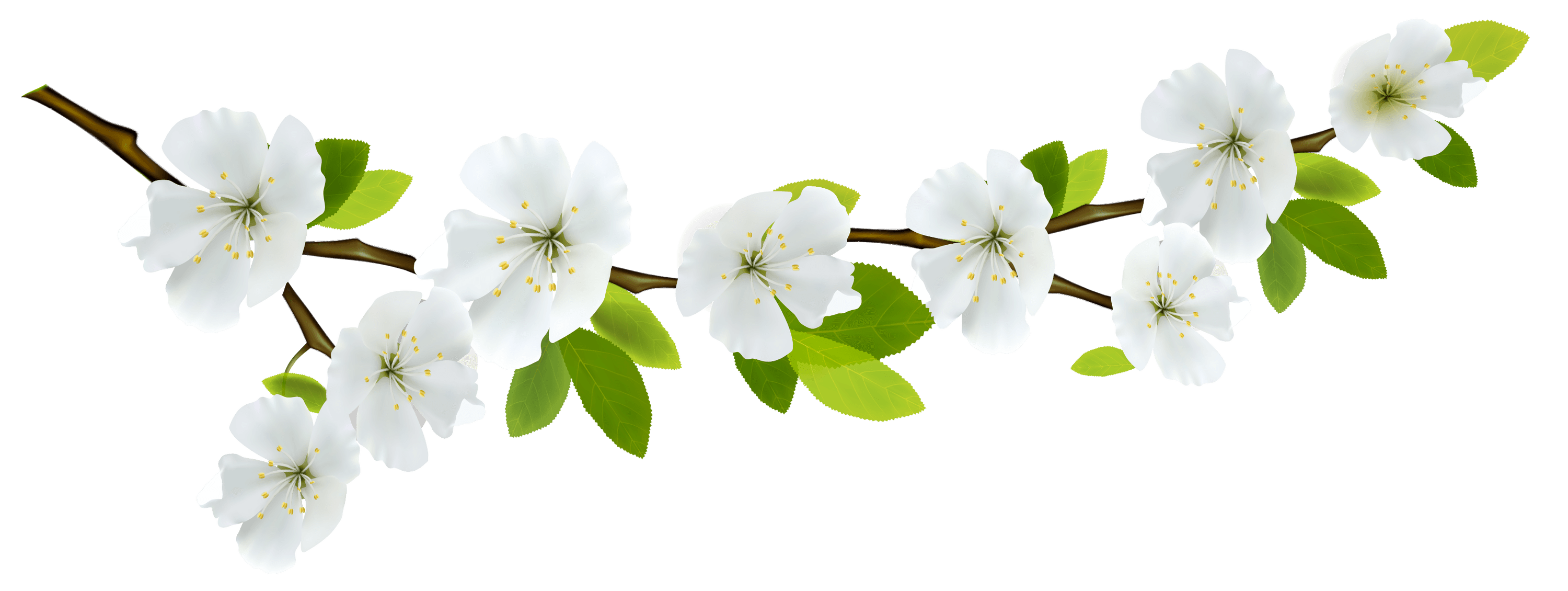 শ্রেণি-সপ্তম 
          বিষয় –বিজ্ঞান   
           অধ্যায়-০৩  
        সময় -৫০ মিনিট
মো.আলমগীর
                  সহকারি শিক্ষক
           ধমপুর বহুমুখী উচ্চ বিদ্যালয়
          মোবাইল-01819616024
E-mail-alamgir.daulatpur18@gmail.com
2
নিচের ছবিতে কী কী দেখছো ?
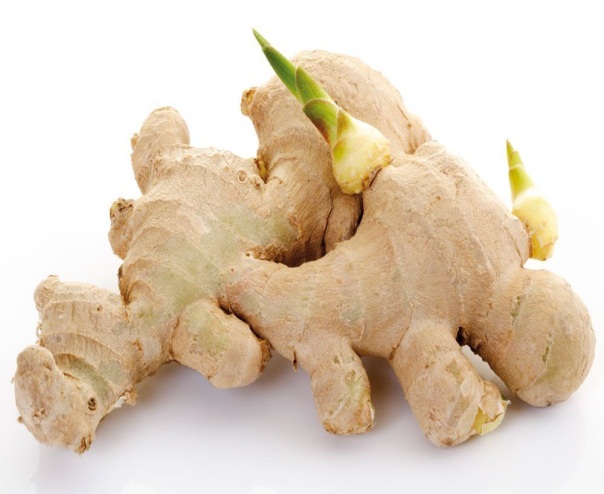 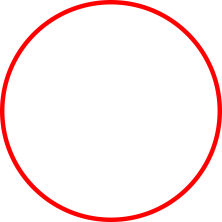 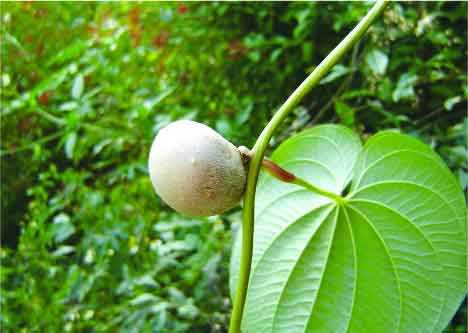 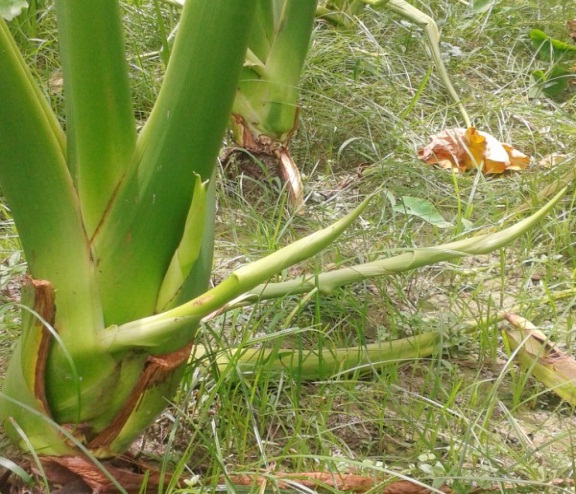 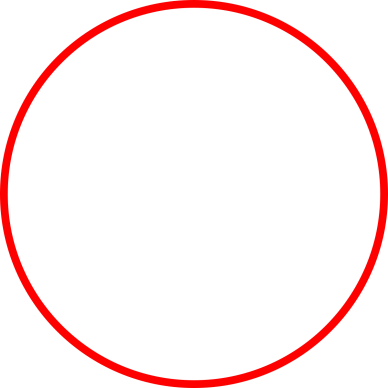 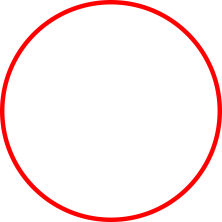 এগুলোকে কি বলে?
রুপান্তরিত কান্ড
3
আজকের পাঠ
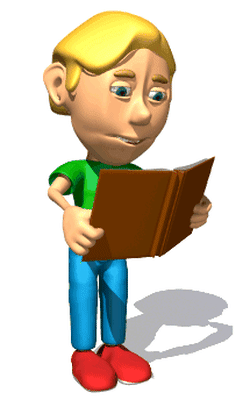 মেরুদণ্ডী প্রাণীর শ্রেণিবিন্যাস
রুপান্তরিত কান্ড
অমর চন্দ্র দাস। সহকারি শিক্ষক ,আষ্টা মহামায়া পাঠশালা উচ্চ বিদ্যালয়,ফরিদগঞ্জ,চাঁদপুর
4
শিখনফল
পাঠ শেষে শিক্ষর্থীরা…………
রুপান্তরিত কান্ড কি তা বলতে পারবে ;

রুপান্তরিত কান্ডের চিত্র অঙ্কন করতে পারবে; 

রুপান্তরিত কান্ডের গুরুত্ব  ব্যখ্যা  করতে পারবে।
5
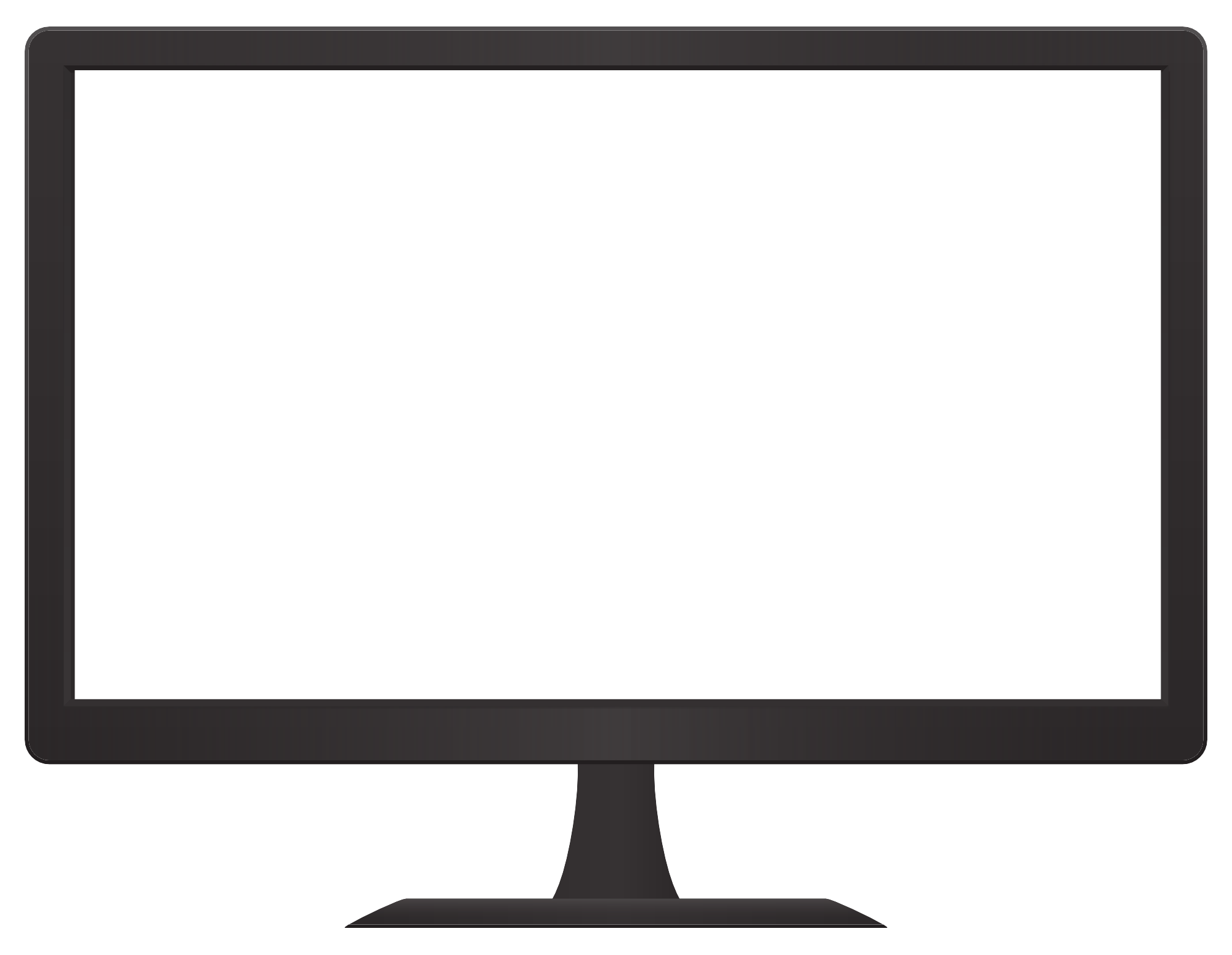 রুপান্তরিত কান্ড তিন প্রকার
ভূ-নিন্মস্থ
অর্ধ-বায়বীয়
বায়বীয়
6
নিচের ছবিতে কী কী দেখছো?
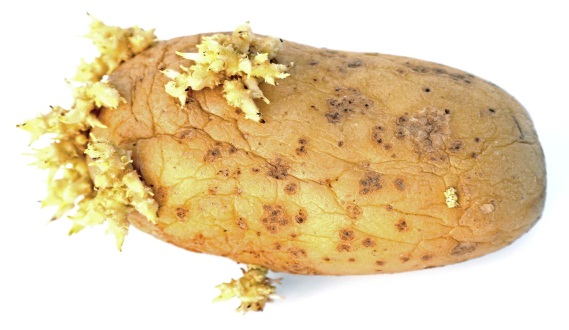 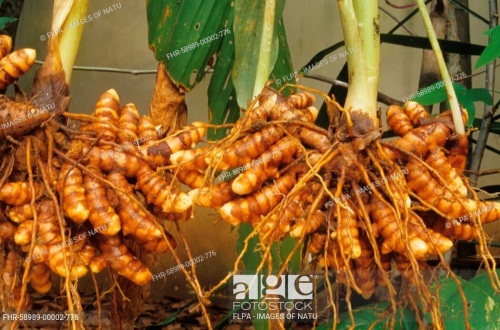 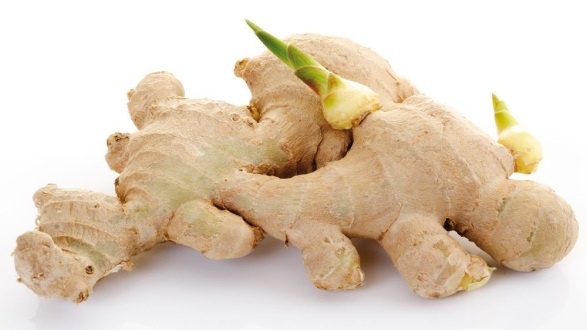 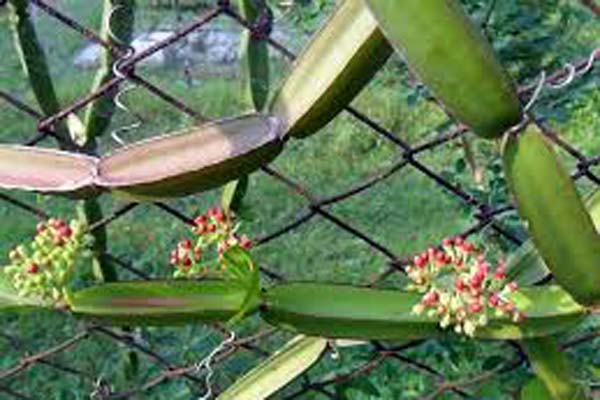 ক্ষেত্রবিশেষে সাধারণ কাজ ছাড়াও বিভিন্ন ধরণের কাজ সম্পন্ন করার জন্য কান্ডের      আকৃতিগত ও অবস্থানগত  পরিবর্তন ঘটে। এ ধরণের পরিবর্তনকে কান্ডের রুপান্তর বলে।
অমর চন্দ্র দাস। সহকারি শিক্ষক ,আষ্টা মহামায়া পাঠশালা উচ্চ বিদ্যালয়,ফরিদগঞ্জ,চাঁদপুর
7
একক কাজ
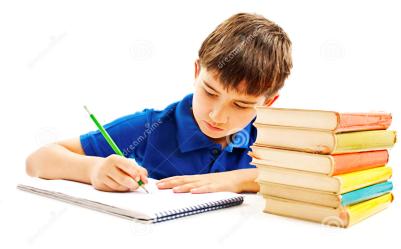 সময়- ০৩মিনিট
রুপান্তরিত কান্ড বলতে কি বুঝ লিখ ।
অমর চন্দ্র দাস। সহকারি শিক্ষক ,আষ্টা মহামায়া পাঠশালা উচ্চ বিদ্যালয়,ফরিদগঞ্জ,চাঁদপুর
8
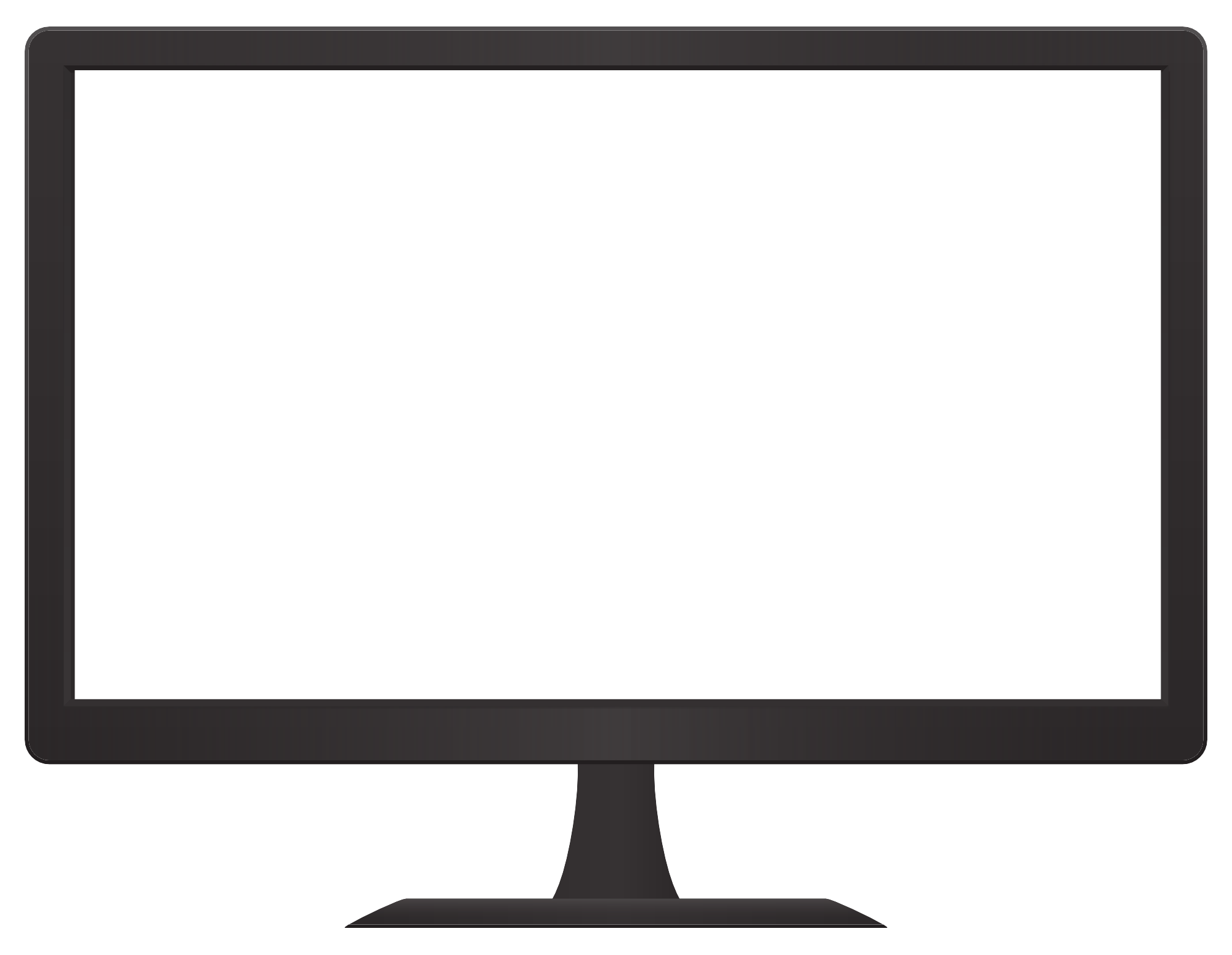 ভূ-নিন্মস্থ রুপান্তরিত কান্ড চার প্রকার
স্ফীত কন্দ
মৌলকান্ড বা রাইজোম
কন্দ
গুড়িকন্দ
অমর চন্দ্র দাস। সহকারি শিক্ষক ,আষ্টা মহামায়া পাঠশালা উচ্চ বিদ্যালয়,ফরিদগঞ্জ,চাঁদপুর
9
টিউবার বা স্ফীত কন্দ
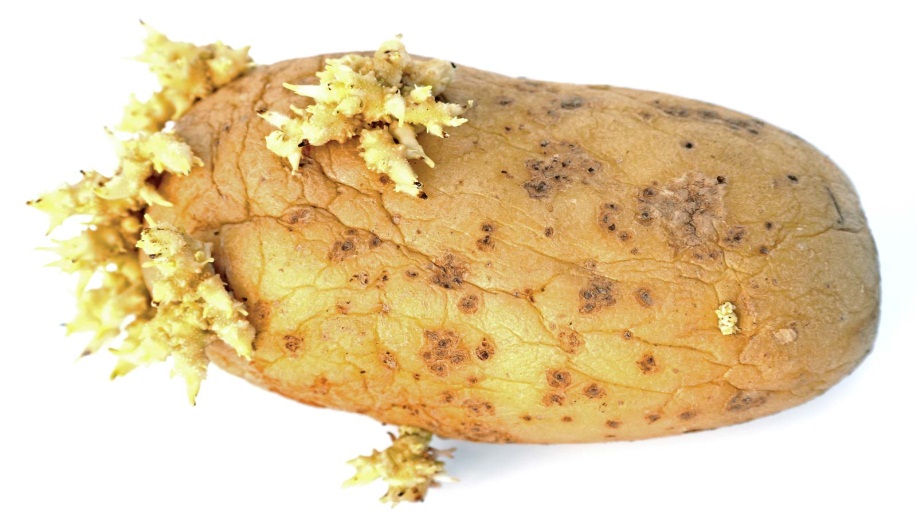 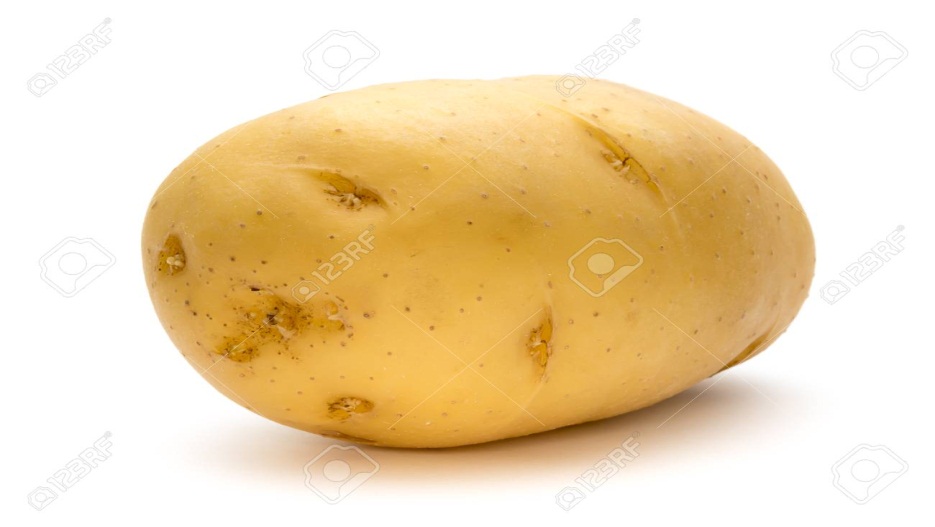 গোল আলু স্ফীতকন্দের উদাহরণ
অমর চন্দ্র দাস। সহকারি শিক্ষক ,আষ্টা মহামায়া পাঠশালা উচ্চ বিদ্যালয়,ফরিদগঞ্জ,চাঁদপুর
10
রাইজোম
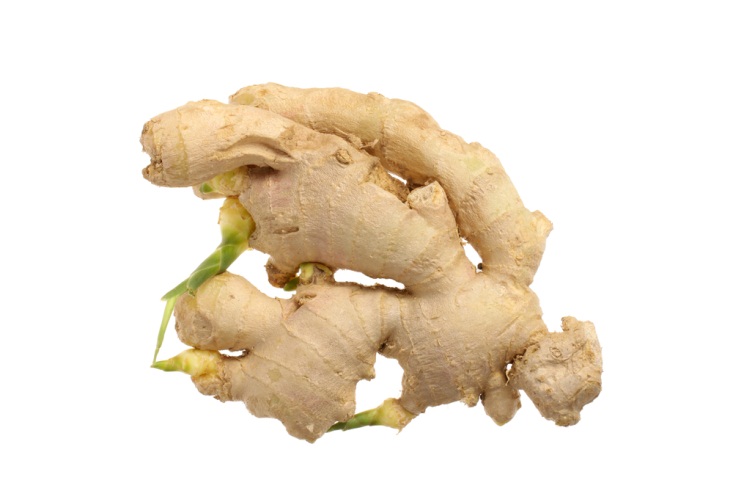 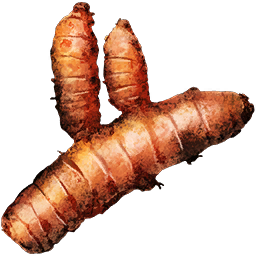 আদা,হলুদ প্রভৃতি উদ্ভিদের কান্ড রাইজোম জাতীয় ।
11
কন্দ
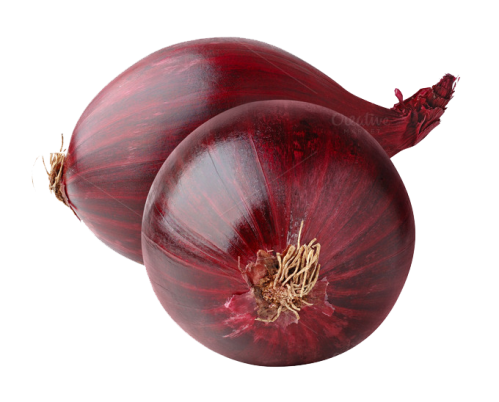 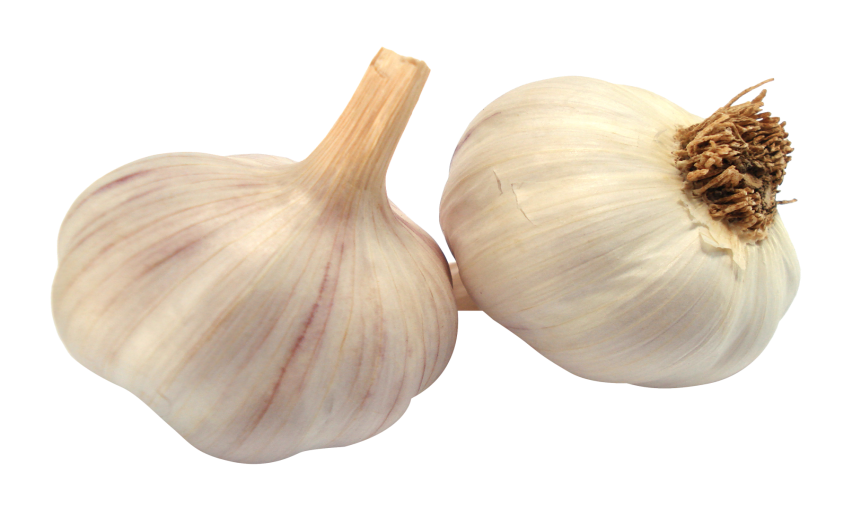 পিঁয়াজ,রসুন ইত্যাদি উদ্ভিদের কান্ড এই ধরনের ।
অমর চন্দ্র দাস। সহকারি শিক্ষক ,আষ্টা মহামায়া পাঠশালা উচ্চ বিদ্যালয়,ফরিদগঞ্জ,চাঁদপুর
12
গুড়িকন্দ
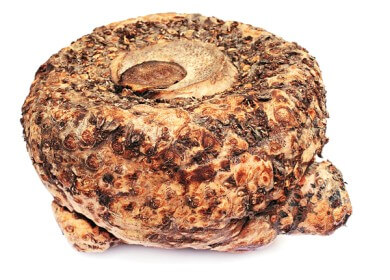 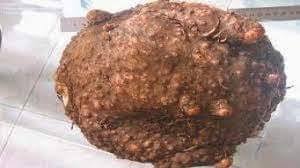 ওলকচু গুড়িকন্দের উদাহরণ ।
13
জোড়ায় কাজ
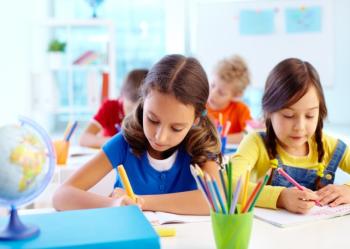 সময়- ০৫ মিনিট
পিঁয়াজের কন্দের চিহ্নিত চিত্র অঙ্কন কর।
14
নিচের ছবিতে কী কী দেখছো?
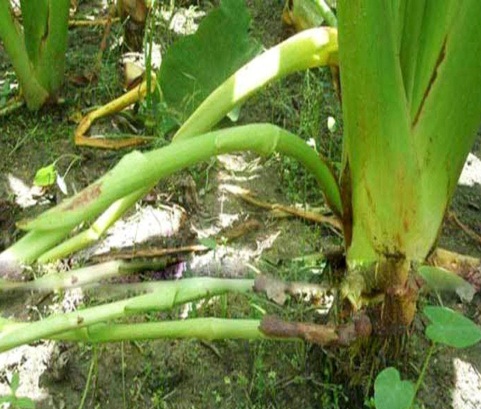 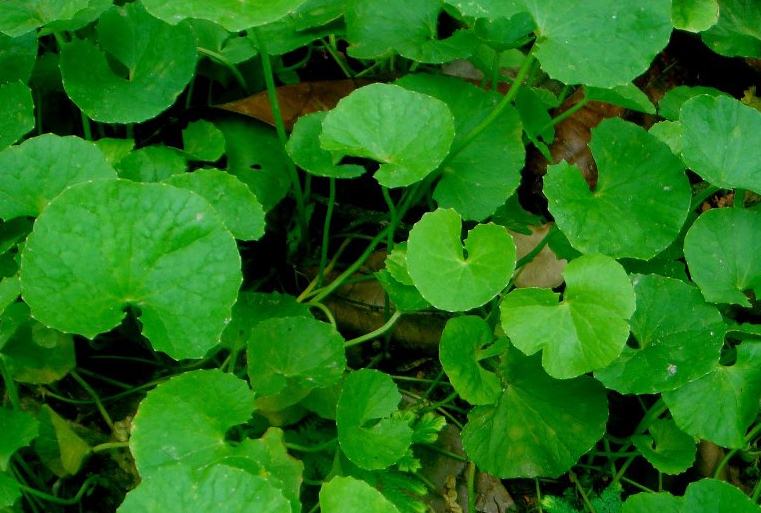 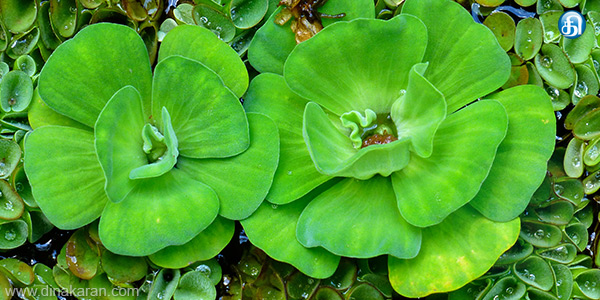 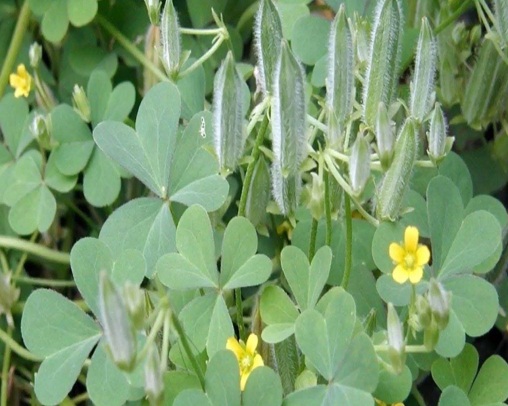 নরম কান্ডযুক্ত (বিরুৎ) উদ্ভিদে এক ধরণের বিশেষ শাখা উৎপন্ন হয়। এ শাখাগুলো অঙ্গজ প্রজননের মাধ্যমে নতুন উদ্ভিদের সৃষ্টি করে।মাটির উপরে বা সামান্য নিচে অবস্থিত এ ধরণের দুর্বল শায়িত রুপান্তরিত কান্ডকে অর্ধবায়বীয় কান্ড বলে।
15
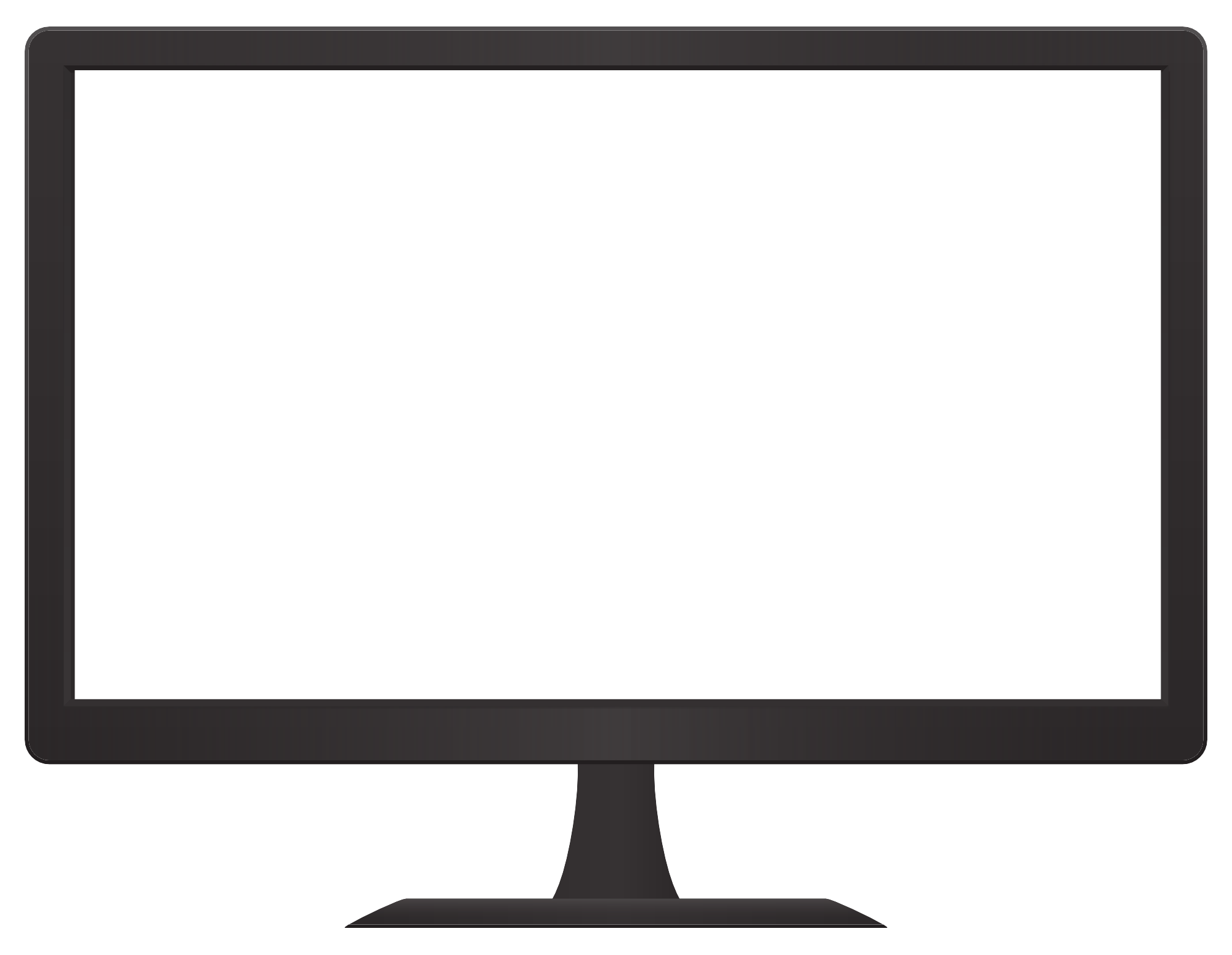 অর্ধবায়বীয় রূপান্তরিত কান্ড চার প্রকার
রানার বা ধাবক
স্টোলেন বা বক্রধাবক
অফসেট
সাকার বা উর্ধ্ব ধাবক
16
রানার বা ধাবক
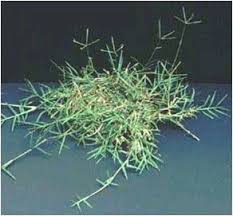 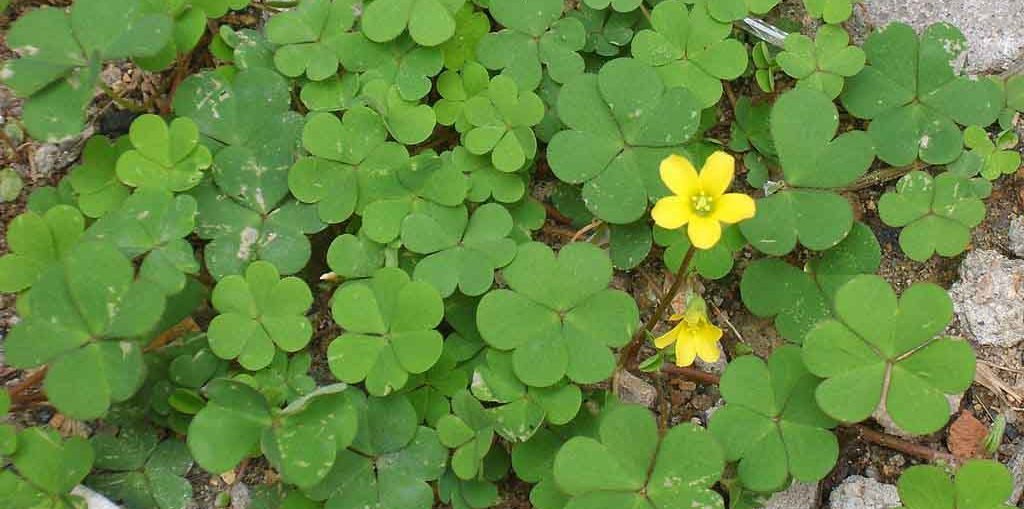 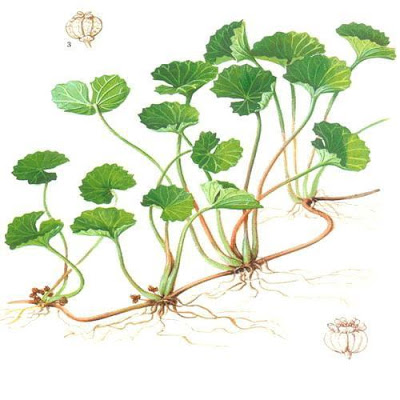 থানকুনি ,দুর্বাঘাস,আমরুল ইত্যাদি উদ্ভিদের কান্ডের নিচের পর্বের কাক্ষিক মুকুল থেকে যে শায়িত শাখা জন্মায় তাকে ধাবক বলে।
অমর চন্দ্র দাস। সহকারি শিক্ষক ,আষ্টা মহামায়া পাঠশালা উচ্চ বিদ্যালয়,ফরিদগঞ্জ,চাঁদপুর
17
স্টোলেন বা বক্র ধাবক
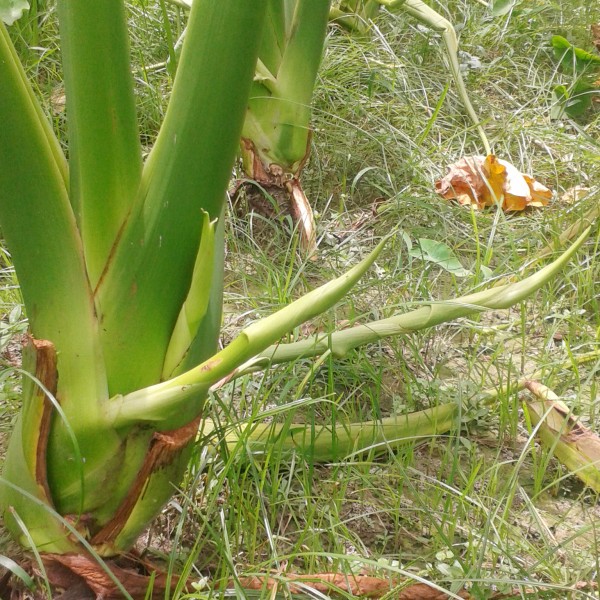 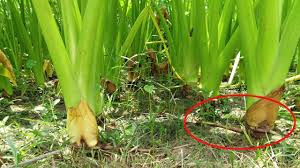 এরা এক বিশেষ ধরনের ধাবক।কচু উদ্ভিদের গোড়া থেকে লম্বা শাখা বের হয়।
18
অফসেট
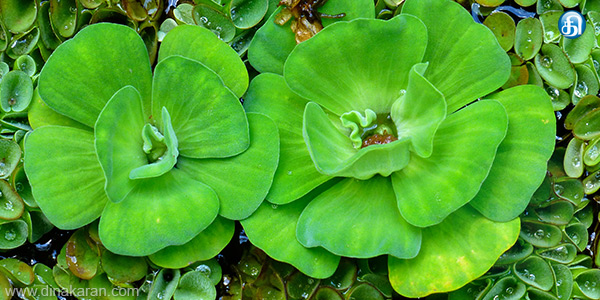 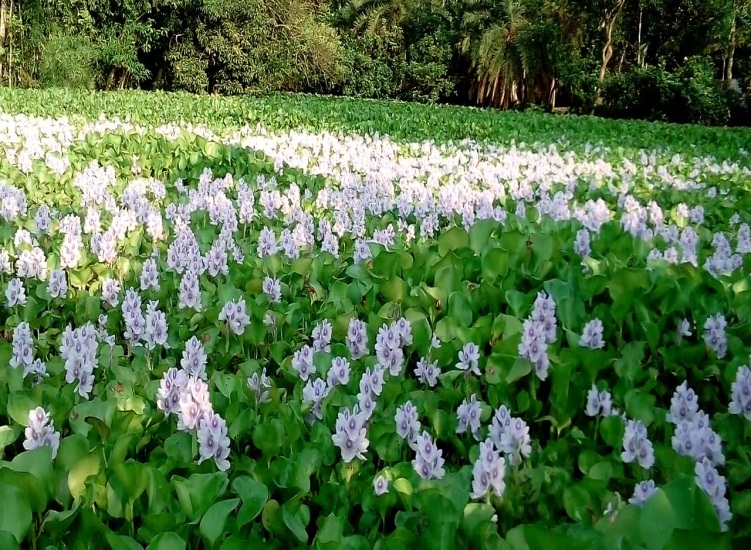 টোপাপানা ,কচুরিপানা নামক জলজ উদ্ভিদের পর্বমধ্যগুলো ছোট ও মোটা হোয়ার কারণে কান্ডকে  খর্বাকৃতি  দেখায় ।এদের অফসেট বলে।
অমর চন্দ্র দাস। সহকারি শিক্ষক ,আষ্টা মহামায়া পাঠশালা উচ্চ বিদ্যালয়,ফরিদগঞ্জ,চাঁদপুর
19
সাকার বা উর্ধ্বধাবক
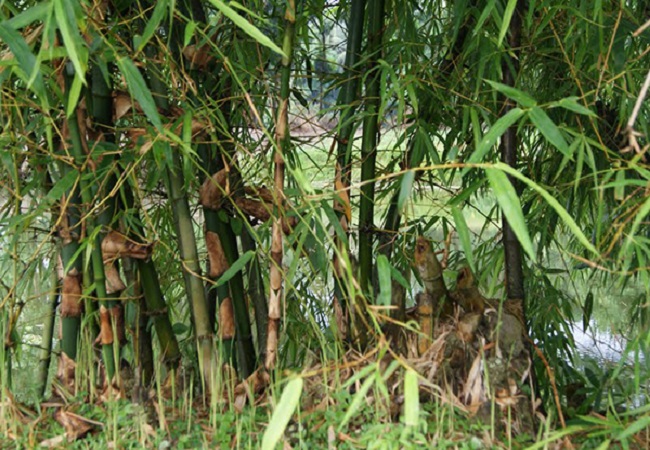 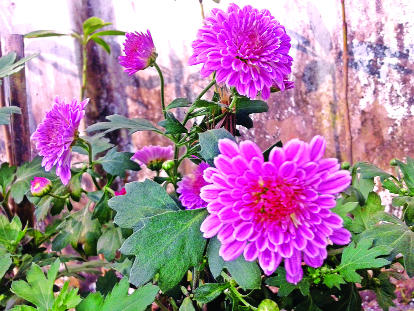 চন্দ্রমল্লিকা ,বাঁশ প্রভৃতি উদ্ভিদের শায়িত কাক্ষিক মুকুল থেকে উৎপন্ন হয়ে শাখাটির অগ্রভাগ মাটির উপরে চলে আসে এবং নতুন উদ্ভিদ উৎপন্ন করে।
অমর চন্দ্র দাস। সহকারি শিক্ষক ,আষ্টা মহামায়া পাঠশালা উচ্চ বিদ্যালয়,ফরিদগঞ্জ,চাঁদপুর
20
দলগত কাজ
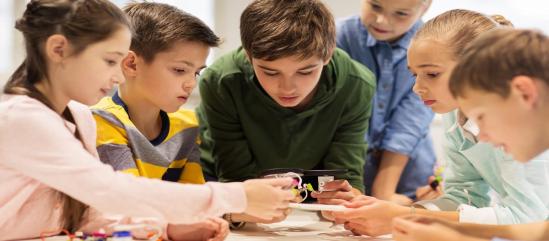 সময়-১০ মিনিট
আমাদের ব্যবহারিক জীবনে রুপান্তরিত কান্ডের গুরুত্ব পোস্টার পেপারে উপস্থাপন কর।।
21
নিচের ছবিতে কী কী দেখছো?
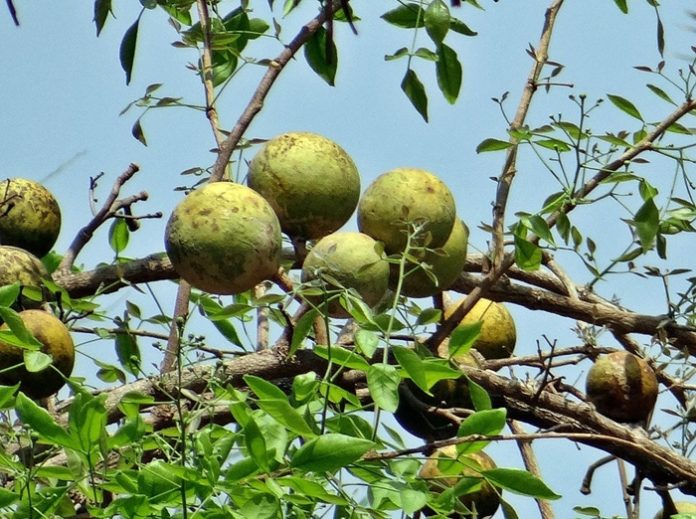 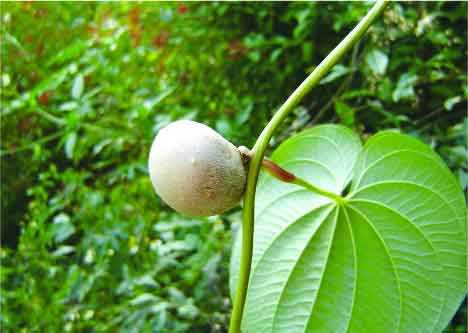 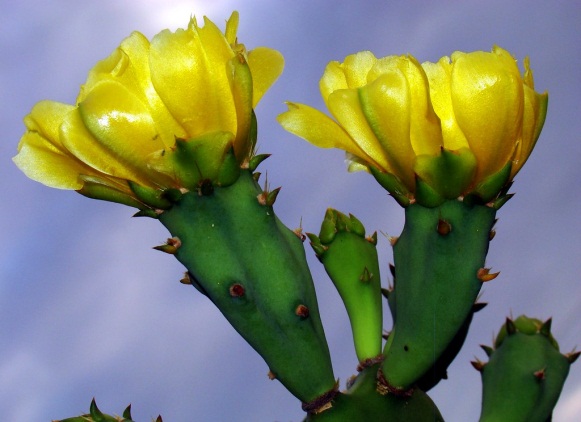 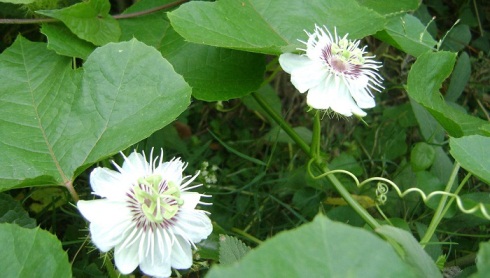 এ সকল কান্ড মাটির উপরে স্বাভাবিক কান্ডের মত অবস্থান করে কিন্তু বিশেষ ধরণের কাজ যেমন-খাদ্য তৈরি , অঙ্গজ প্রজনন , আত্মরক্ষা ,আরোহণ ইত্যাদি কাজের জন্য রূপান্তরিত হয়ে থাকে।
22
বায়বীয় রূপান্তরিত কান্ড চার প্রকার
ফাইলোক্ল্যাড বা পর্ণ কান্ড
থর্ণ বা শাখা কান্ড
স্টেম টেনড্রিল বা শাখা আকর্ষী
বুলবিল
23
ফাইলোক্ল্যাড বা পর্ণ কান্ড
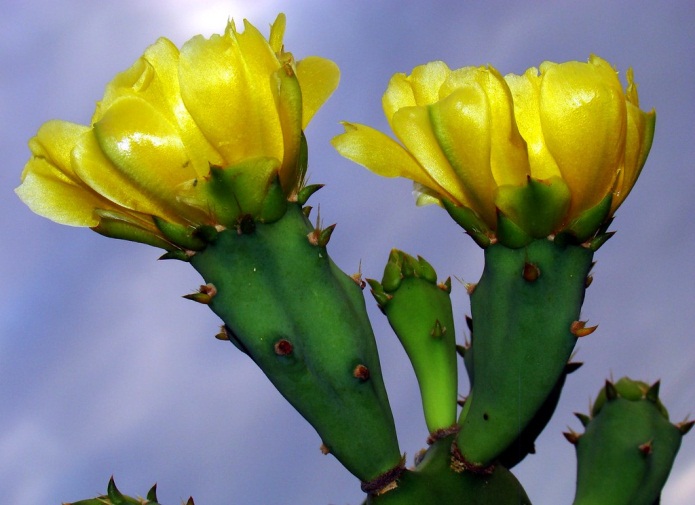 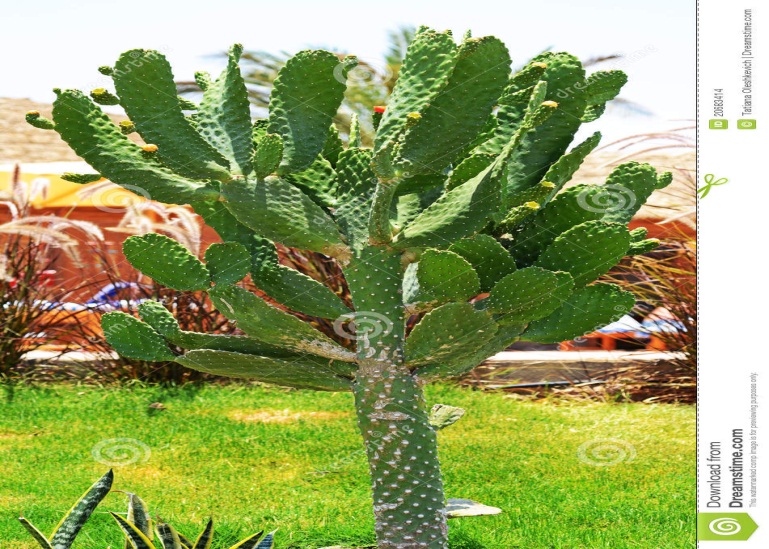 ফনীমনসা জাতীয় উদ্ভিদই এ ধরণের কান্ডের উদাহরণ ।
24
থর্ণ বা শাখা কান্ড
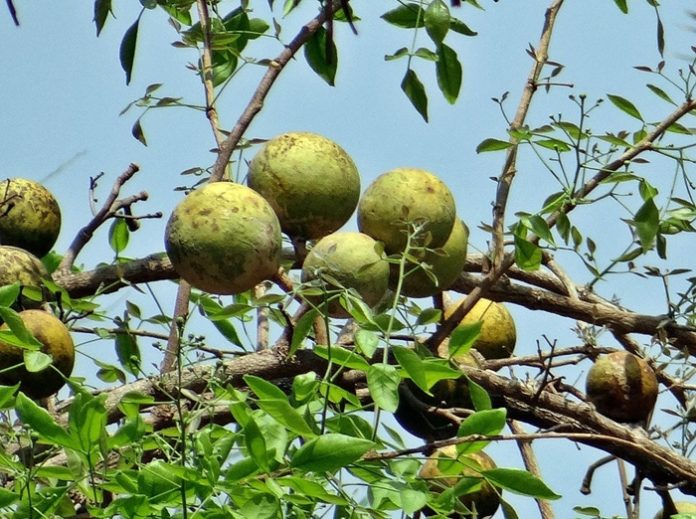 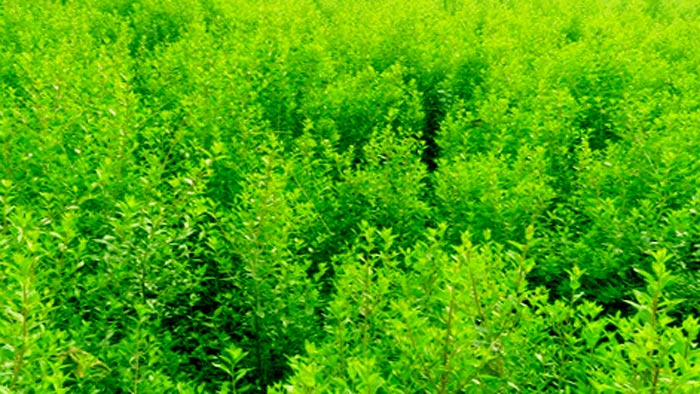 বেল , ময়নাকাঁটা , মেহেদি ইত্যাদি উদ্ভিদে কাঁটার মতো শাখা কন্টক দেখা যায় ।
25
স্টেম টেনড্রিল বা শাখা আকর্ষী
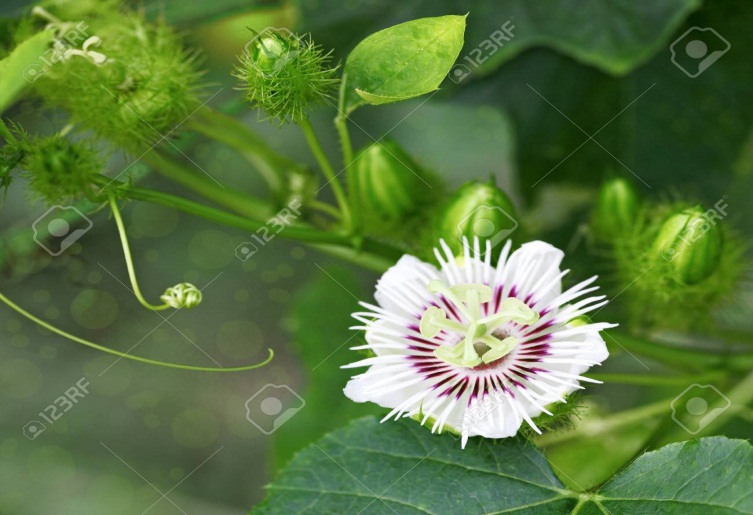 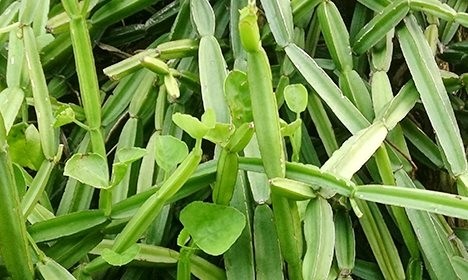 ঝুমকোলতা ,হাড়জোড়া  ইত্যাদি উদ্ভিদে শাখা  আকর্ষী  দেখা যায় ।
26
বুলবিল
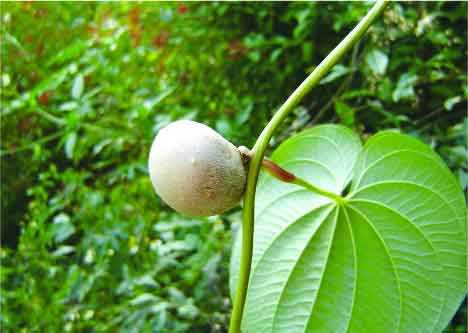 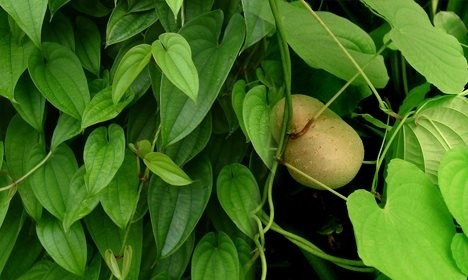 গাছ আলুতে বুলবিল দেখা যায় ।
অমর চন্দ্র দাস। সহকারি শিক্ষক ,আষ্টা মহামায়া পাঠশালা উচ্চ বিদ্যালয়,ফরিদগঞ্জ,চাঁদপুর
27
মূল্যায়ন
আদা কোন জাতীয় উদ্ভিদ ?
কিসের মধ্যে অস্থানিক গুচ্ছমূল দেখা যায় ?
রানার বা ধাবক দেখা যায় কোন উদ্ভিদে   ?
কোন উদ্ভিদের পাতাগুলো কাঁটায় পরিণত হয়ে আত্মরক্ষার কাজ করে  ?
28
বাড়ির কাজ
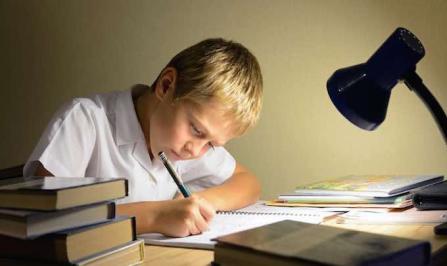 রাইজোম জাতীয় উদ্ভিদের ব্যবহারিক দিকের ব্যখ্যা  লিখে নিয়ে আসবে ।
29
পরবর্তী ক্লাসের আমন্ত্রণ রইলো
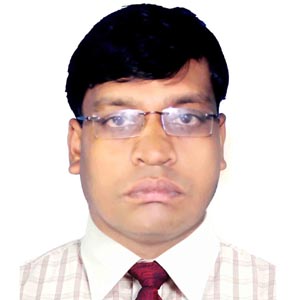 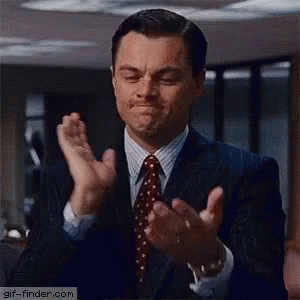 30